6.4 Comprensión Lectora
Daniel Cassany
Leer es comprender
A finales XX,  es prácticamente imposible imaginar a alguien que no sepa leer, que pueda sobrevivir en la selva de papel escrito que genera cualquier sociedad.

La alfabetización es la puerta de entrada a la cultura escrita y a todo lo que ella comporta.

Quien aprende a leer eficientemente y lo hace con constancia desarrolla, en parte, su pensamiento.
Tipos de lectura
La lectura no se trata de una actividad homogénea y única si no de un conjunto de destrezas que utilizamos de una manera o otra según la situación.
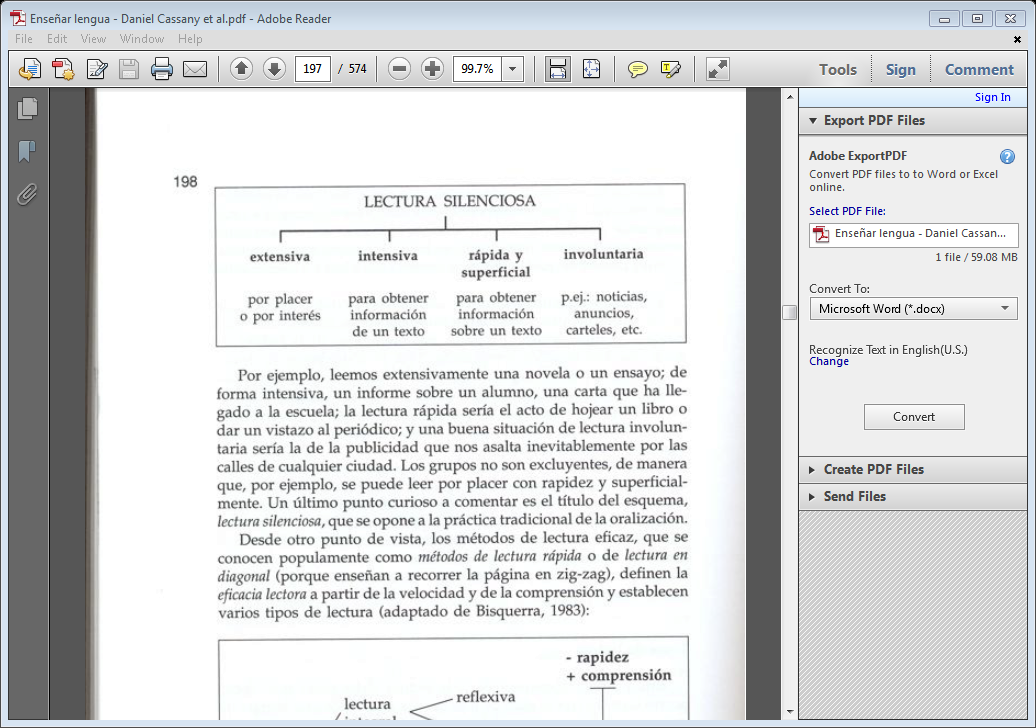 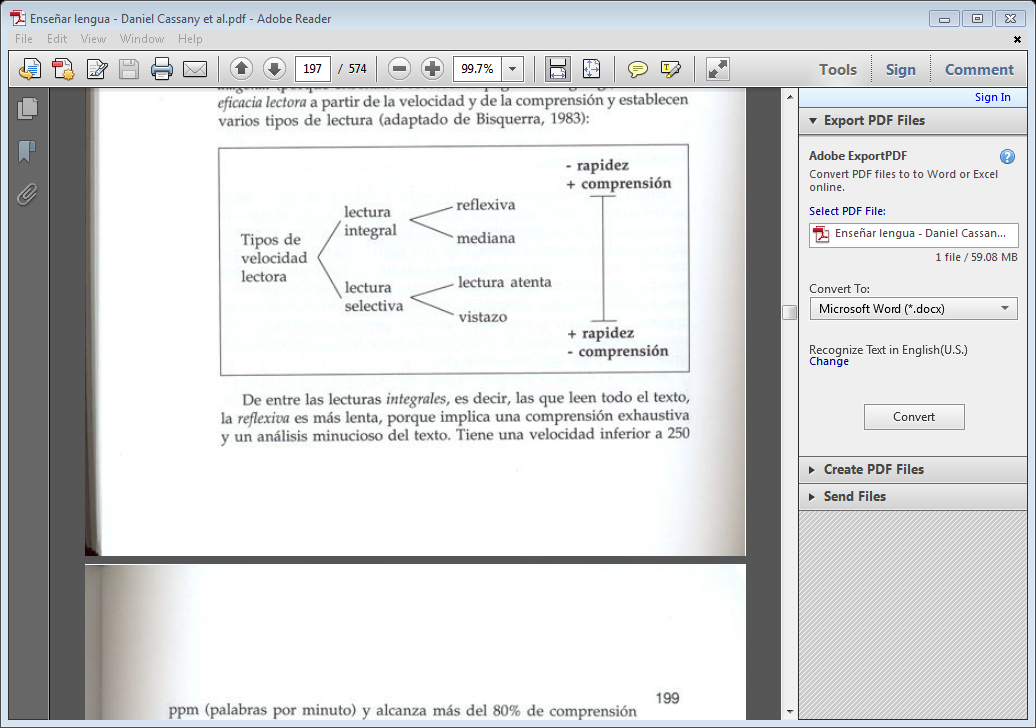 De entre las lecturas integrales, es decir las que leen el texto
La reflexiva es mas lenta porque implica una comprensión y análisis
La lectura mediana es la mas habitual y alcanza la comprensión del 50 y 70% del texto
Las lecturas  selectivas escogen una parte del texto. información interesante
El vistazo skimming  sirve para formar una idea global que permite dirigir la atención a otra parte. Separar la leche de la nata.
Lectura rápida y lectura atenta:
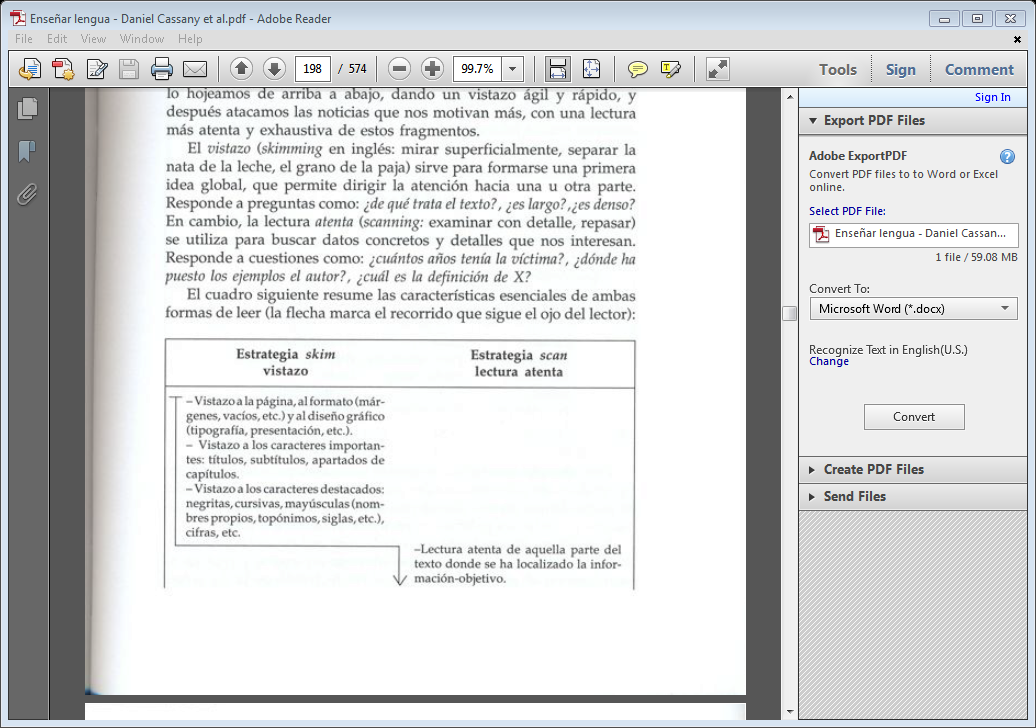 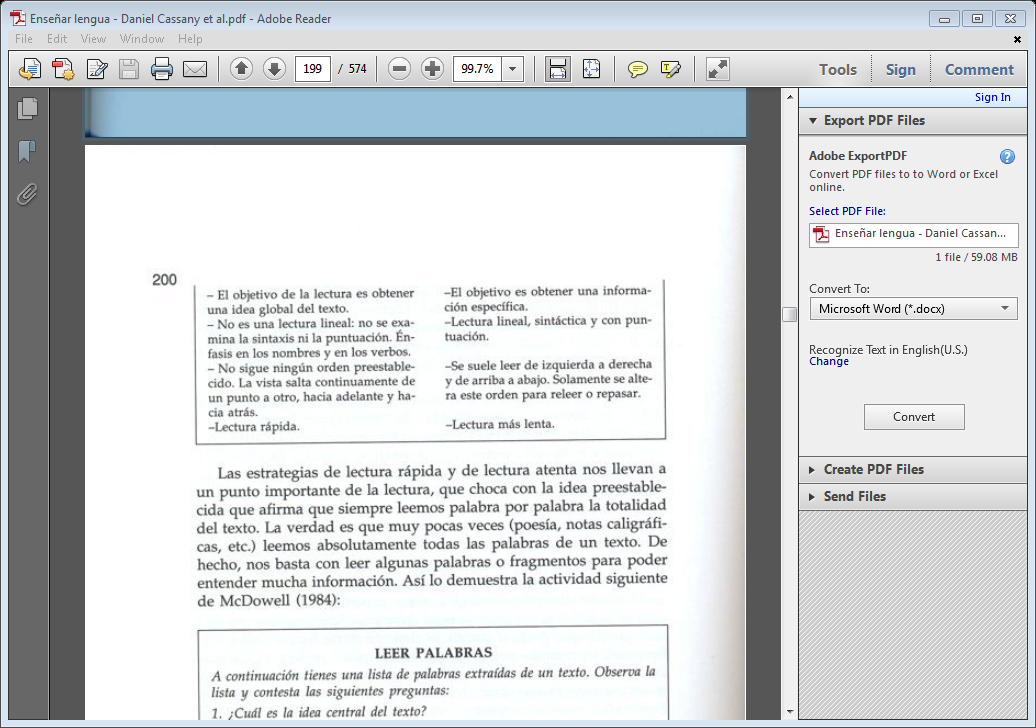 Modelos de comprensión lectora.
La comprensión lectora se alcanza a partir de la interrelación entre lo que el lector lee y lo que ya sabe sobre el tema.
El proceso de lectura se pone en marcha antes de empezar a percibir propiamente el texto, cuando el lector empieza a plantear sus expectativas sobre lo que va a leer.
La memoria a corto plazo nos permite recordar algún dato unos segundos y procesar la información.
Cuando leemos, la memoria a corto plazo nos ayuda a recordar solamente lo que nos interese  en ese momento, y la de largo plazo almacena indefinidamente todas las información que nos interese.
Didáctica
Consideraciones Previas
Consideraciones generales previas sobre el desarrollo de la lectura, para poder situar la tarea que emprende un maestro cuando se dispone enseñar a leer un niño
Las raíces de la lectura
El niño ya ha formado algunas actitudes respecto a la escritura.
Todo depende de cómo haya vivido los primeros años de su vida.
Cuando empieza y cuando acaba
El aprendizaje de la lectura arranca mucho antes que la escuela y acaba mucho después, acaba con la vida.
Actividades Prelectoras
Antes de empezar a leer los niños realizan una serie de juegos y ejercicios de memorización, observación, atención y discriminación visual.
La concepción de la lectura
Concepción real, variada y rica de lo que es la lectura, de cómo se hace, cómo se aprende y cómo se mejora
Técnicas y recursos para la comprensión
Abarcan de los ejercicios más tradicionales y mecánicos de adquisición de código (lectura fragmentada en sílabas, repetición oral, etc.)
Micorhabilidades (comprensivas y reflexivas)
Ejercicios para microhabilidades
Percepción
1.1 Ampliar el campo visual.
1.2 Reducir el numero de Fijaciones
1.3 Desarrollar la discriminación y la agilidad visuales.
1.4 Percibir los aspectos más significativos.
2. Memoria 
3. Anticipación
3.1 Predicción
3.2 Observación
3.3 Anticipación
4. Lectura rápida y Lectura atenta
5. Inferencia
6. Ideas Principales
7. Estructura y Forma
8. Leer entre Líneas
9. Autoevaluación
Tipos de técnicas
10. Preguntas
11. Llenar espacios en blancos
12. Formar Parejas
13. Transferir información 
14. Marcar el Texto 
15. Juegos lingüísticos de lectura 
16. Recomponer textos
17. Comparar textos
18. Títulos y resúmenes
Recursos Materiales
19. Prensa 
20. Literatura
21. Realias 
22. Material de Consulta
23. Libros de texto
24. Textos de los alumnos
Defectos de la lectura
Vocalización
Su vocalización
Regresión
Campo visual reducido
Movimientos corporales
Perfilar letras
Planificación de la comprensión 
texto